Психологическое сопровождение детей
 с ограниченными возможностями здоровья
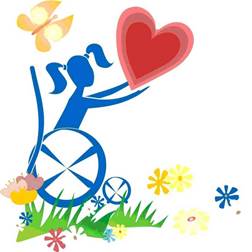 Педагог-психолог
                        МБОУ СОШ № 1
                                Цветкова 
                Надежда Александровна


02.11.2015г.
«…психолого-педагогическое сопровождение необходимо при организации обучения и воспитания детей с ограниченными возможностями здоровья, требующих особого педагогического внимания».
Для успешного воспитания и обучения детей с ОВЗ необходима правильная оценка их возможностей. В связи с этим особая роль отводится медико – психолого – педагогической диагностике, которая обеспечит своевременное выявление детей с ОВЗ; определит оптимальный педагогический маршрут; поможет спланировать коррекционные мероприятия и разработать программы коррекционной работы; поможет оценить динамику развития и эффективность коррекционной работы.
Цель психологического сопровождения:
создать в рамках объективно данной ребёнку социально-педагогической среды условия для его максимального в данной ситуации личностного развития и обучения.

Работа психолога по сопровождению носит многослойный, многоуровневый характер. Её  содержание определяется с учётом специфики и степени трудностей у ребёнка.
Основными принципами психологического сопровождения ребёнка с проблемами в развитии являются:
«Всегда на стороне ребёнка, всегда вместе с ребёнком!»
Непрерывность сопровождения.
Комплексный подход.
Основные этапы процесса психологического сопровождения учащихся.
1 этап. Диагностическое сопровождение учащегося (психолого-педагогическая диагностика особенностей развития ребенка), установление контакта со всеми участниками сопровождения. Определение модели воспитания, используемой родителями (официальными представителями), и диагностика их личностных характеристик (составление социально-психологической карты семьи).
2 этап. Составление и реализация на основе диагностических данных индивидуальных психолого-педагогических программ, разработка индивидуальных занятий, включающих в себя комплексы упражнений на развитие внимания, памяти, мышления, эмоционально-волевой сферы. Оказание необходимой психологической помощи и поддержки родителям ребенка с ограниченными возможностями (беседы, консультирование). Проведение совместных мероприятий с родителями и детьми.
Психолого –педагогическое консультирование и просвещение учителей- предметников, классных руководителей, воспитателей и других сотрудников образовательного учреждения. Разработка психолого-педагогических рекомендаций для работы с учащимися, с учетом их индивидуальных и психофизиологических особенностей.
3 этап. Мониторинг результативности и анализ эффективности процесса психологического сопровождения. Психологическое сопровождение детей с ограниченными возможностями здоровья и жизнедеятельности, имеет свои подходы и принципы.
Личностно-ориентированный подход. Обеспечение комфортных, психологически благоприятных и безопасных условий в образовательном учреждении для каждого учащегося, оказание несовершеннолетнему психологической помощи и поддержки с учетом его личностных, возрастных и психофизиологических особенностей.
Гуманно-личностный подход. Формирование позитивной «Я-концепции» каждого ребенка, формирование и поддержка ситуации успеха.
Деятельностный подход. Оказание психолого-педагогической помощи с учетом ведущего вида деятельности ребенка.Комплексный подход. Психологическое сопровождение школьников с ОВЗ и жизнедеятельности должно осуществляться педагогом-психологом в тесном контакте с классным руководителем, учителями-предметниками, родителями. В рамках должностных обязанностей каждый из участников образовательного процесса составляет план работы по сопровождению обучающихся.
Использование в психолого-педагогической деятельности с детьми различных методов, позволяет более эффективно проводить коррекционно – развивающую работу. Сказкотерапия, игротерапия, станционные игры, песочная терапия, психогимнастика, релаксация, активная эмоциональная разгрузка, арт-терапия – достаточно универсальные, доступные и широко применяемые в психологической работе с детьми методы, которые позволяют успешно решать задачи психологического сопровождения, диагностической, психолого-педагогической, педагогическо-профилактической, терапевтической и коррекционно-развивающей деятельности.
Основные направления деятельности психолога в рамках сопровождения:
Осуществление психологической диагностики для раннего выявления различного рода проблем у учащихся, определения причин их возникновения и поиска наиболее эффективных способов их профилактики.
Помощь в преодолении учебных затруднений. Коррекционно-развивающая работа и психопрофилактическая работа по результатам полученных диагностических данных.
Сопровождение учащихся с социально-эмоциональными проблемами, детей с ослабленным здоровьем; выявление и сопровождение учащихся «группы риска».Распространение опыты сопровождения учащихся с проблемами в развитии, повышение психолого-педагогической компетентности всех участников образовательного процесса.
Сопровождение ребёнка психологом осуществляется в разных формах:
Сопровождение – наблюдение.
Реализация программы коррекционно-развивающих занятий с сопровождением – наблюдением.
Кураторство.
Направления деятельности педагога-психолога
Диагностическое направление
Коррекционно-развивающая работа
Консультационно-просветительское направление
Согласно «Словарю русского языка» сопровождать— значит следовать рядом, вместе с кем-либо в качестве спутника или провожатого.
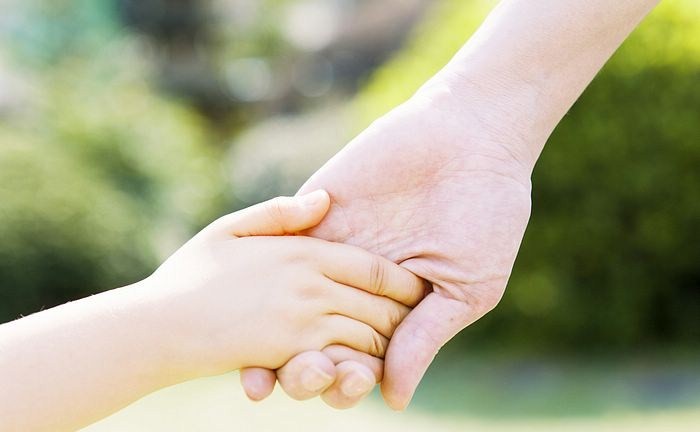 Психологическое сопровождение процесса обучения включает:
психологическое консультирова-
ние педагогов, родителей, обучающихся
психологическое просвещение педагогов, родителей, обучающихся
диагностику уровня 
развития детей;
индивидуальные и групповые коррекционно-развивающие занятия психолога с детьми
психопрофилактика
Задачи психологического сопровождения ребенка с ОВЗ: - определение наиболее адекватных путей и средств развивающе-коррекционной работы с ребёнком; -  прогнозирование развития ребёнка и возможностей обучения на основе выявленных особенностей развития; -  реализация собственно психологической развивающе-коррекционной работы на протяжении всего образовательного процесса
1.Информационно-диагностическая работа:
Создание банка данных по индивидуальному сопровождению учащихся (по материалам наблюдений, посещения уроков и учебных занятий, бесед с педагогами и родителями);
диагностика развития учащихся на разных возрастных этапах (психологический мониторинг);
выявление   детей «группы риска», требующих усиленного педагогического внимания.
2. Программное сопровождение:
групповые   коррекционно-развивающие   занятия   со   всеми субъектами образовательного процесса (планово-профилактические);
индивидуальные   коррекционно-развивающие   занятия   (по выявленным проблемам);
Формирование универсальных учебных действий у обучающихся с ограниченными возможностями здоровья Универсальные учебные действия – в широком смысле, умение учиться, т. е. способность субъекта к саморазвитию и самосовершенствованию путем сознательного и активного присвоения нового социального опыта.В более узком смысле – это совокупность способов действия обучающихся, обеспечивающих самостоятельное усвоение новых знаний, формирование умений, включая организацию этого процесса.